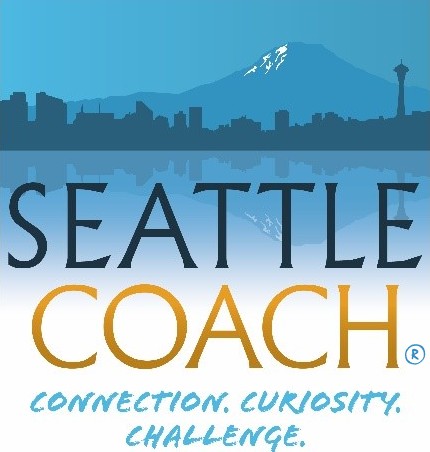 Note to SeattleCoaches in Supervision, part 1  . . .
Whenever I have the chance to teach one of these, here’s what I have in my mind and heart:

I want to welcome people warmly and let them see my enthusiasm
I want to give them a clear overview of where we’re headed
I want to (briefly) tell then story of how and why coaching has become
*  Important to me
*  Important to leader effectiveness
Then I want to invite them to talk with me and each other about their experience of being coached: What worked?
Then I want to explain, illustrate and apply the Core Four Play Card (“How”)—asking them to note a potential area of growth
(Then a break)
Then I want to explain, illustrate and apply the Explore-Experiment Play Card
And then do a 7-8 minute demo with a volunteer
Following the demo, I will ask them to again note a potential area of growth
Then I want to explain, illustrate and apply the Coaching Leader’s Arena—asking them for a final time to note a potential area of growth
And finally, to choose an experiment and an accountability partner from the workshop
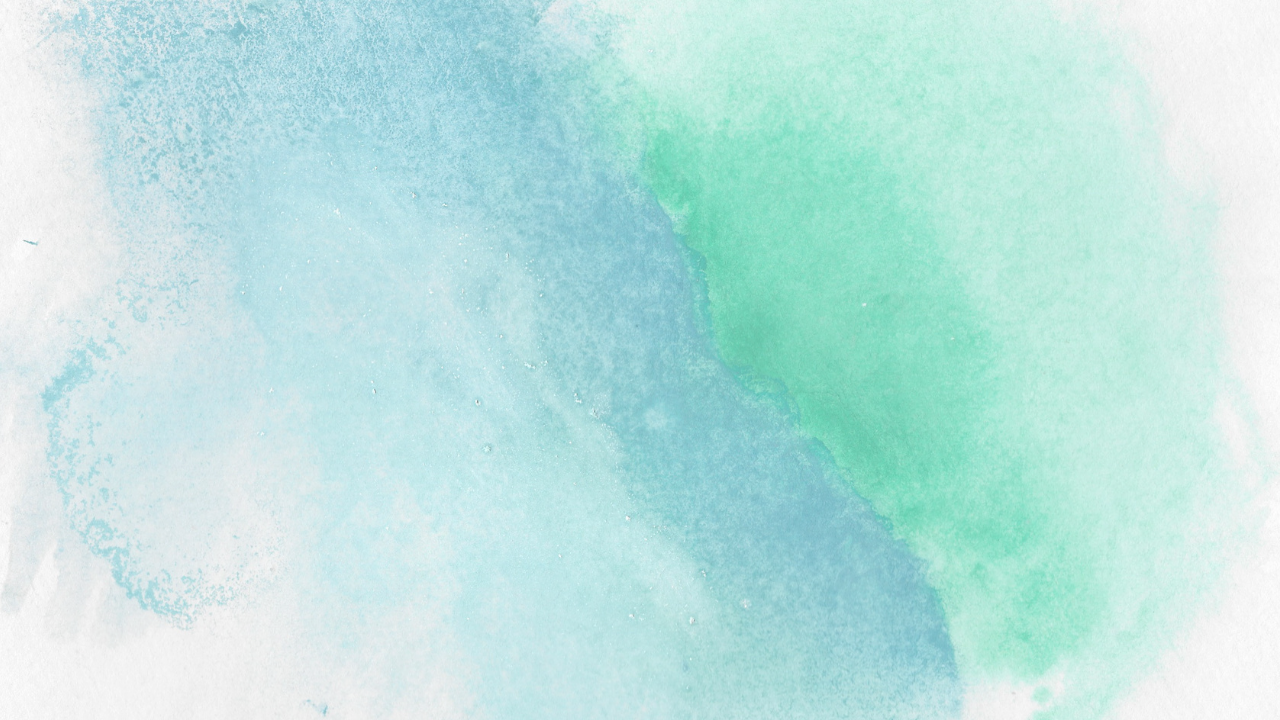 © Patricia Burgin, MA, www.seattlecoach.com
[Speaker Notes: This slides is a build.]
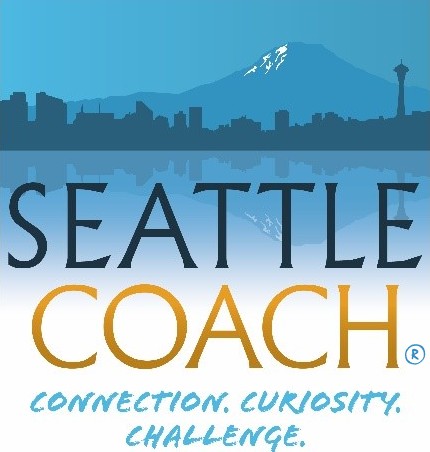 Note to SeattleCoaches in Supervision, part 2  . . .
These are the best practices I like to include for maximum impact of this two-hour workshop:
Share the goals
Invite a key sponsor to introduce you and to endorse the workshop
Prepare and practice your personal “One Coach’s Story” (3-4 minutes)
In a pre-work email, ask participants to print hard copies of the three Play Cards
Ask table coaches to join you to help with breakout conversations
Do a demo after you introduce the first two Play Cards
Ask someone to be your coachee (in case no one volunteers)
Do a thorough overview of the Coaching Leader’s Arena, inviting members of the audience to find a next step
Make near the close sure you help people to identify both a next step and an accountability partner
Follow up within a day or two with additional coaching and training opportunities
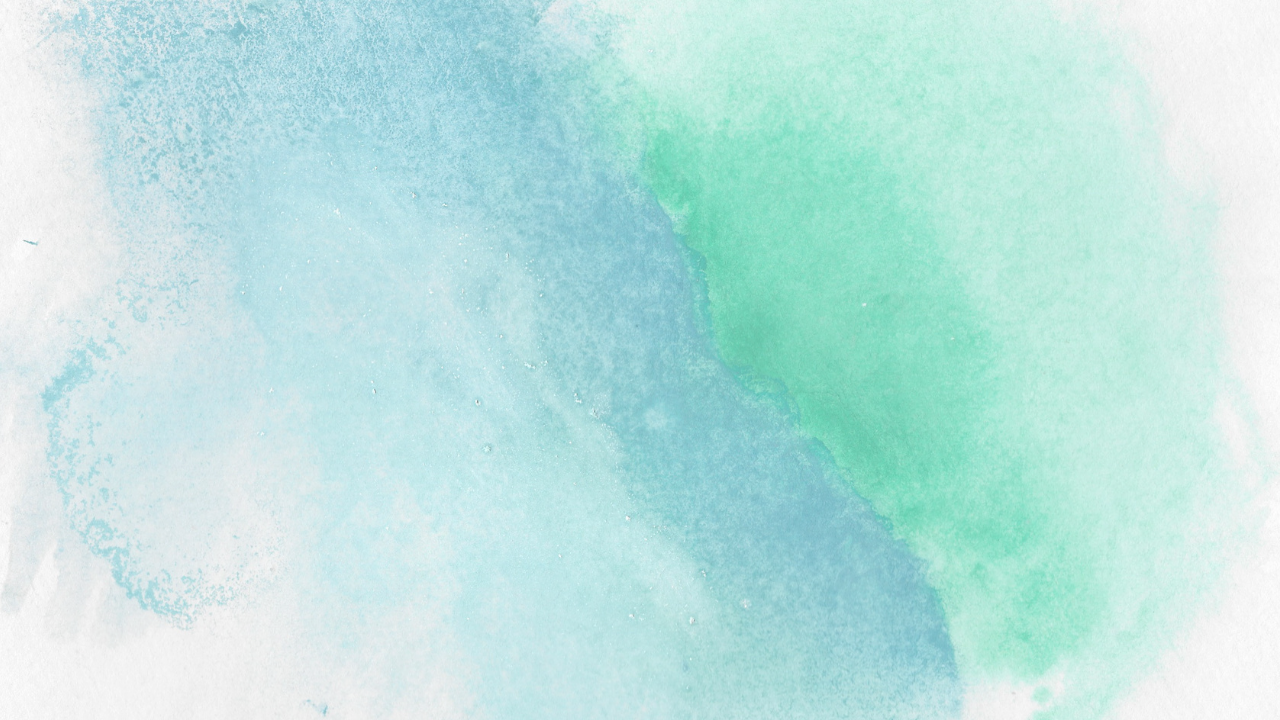 © Patricia Burgin, MA, www.seattlecoach.com
[Speaker Notes: The leader/sponsor whom you’ll interview]
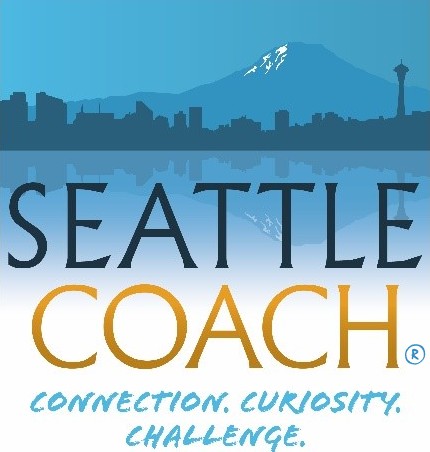 Welcome
Where we’re headed
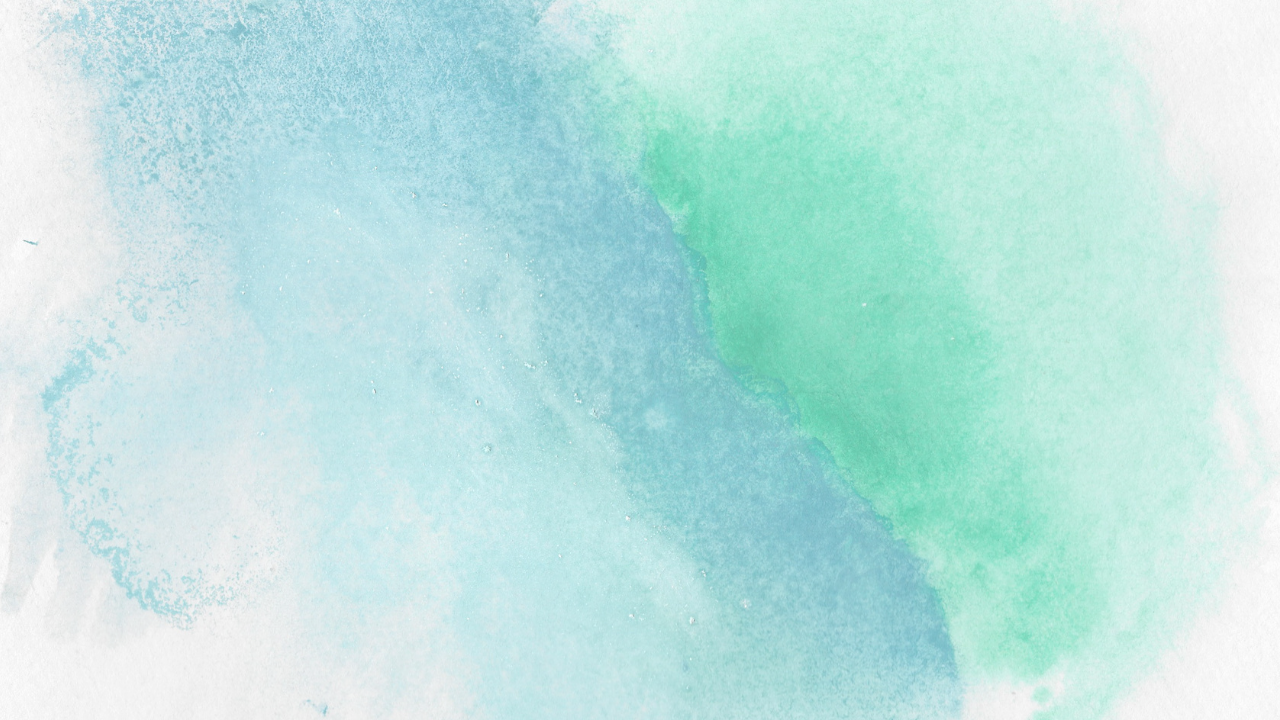 © Patricia Burgin, MA, www.seattlecoach.com
[Speaker Notes: The leader/sponsor whom you’ll interview]
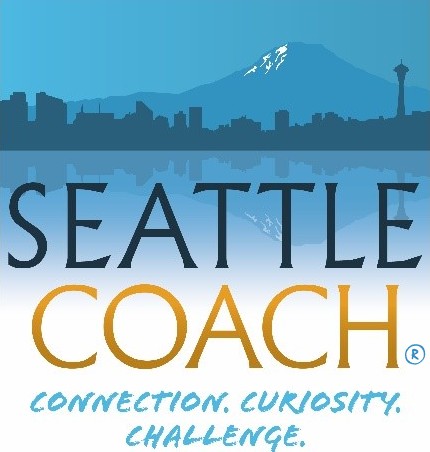 What does _________ think?
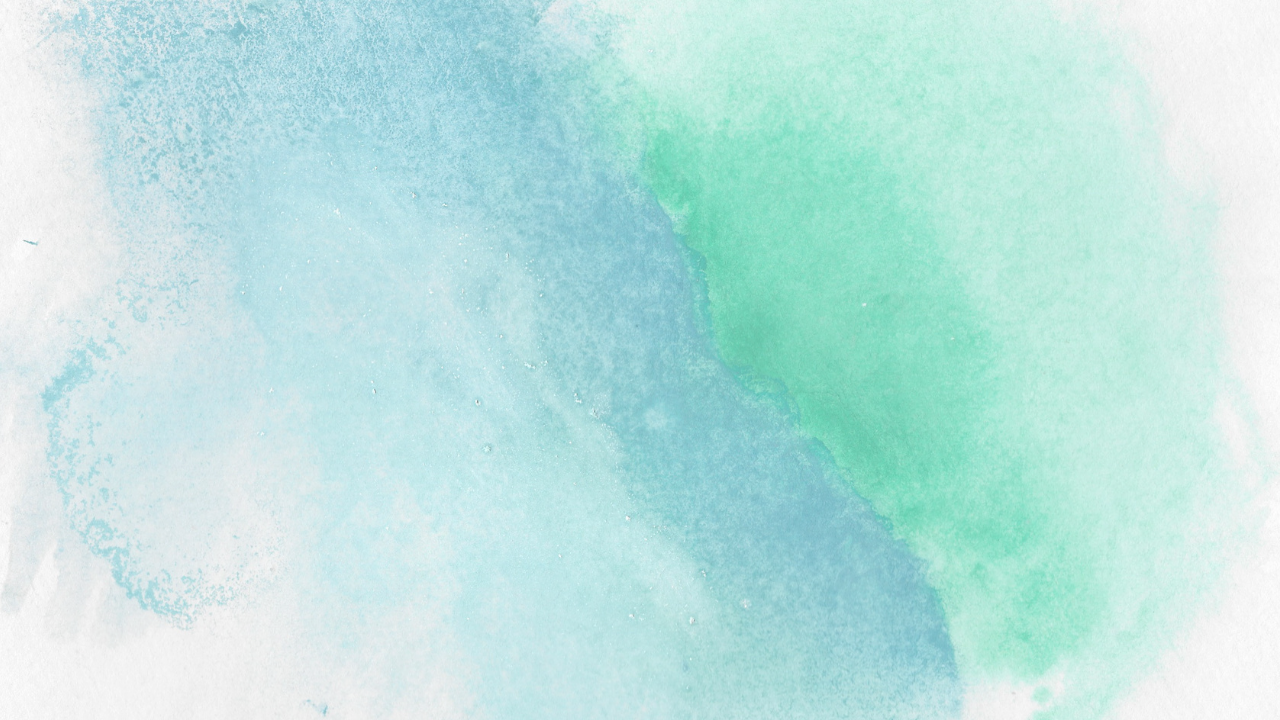 © Patricia Burgin, MA, www.seattlecoach.com
[Speaker Notes: The leader/sponsor whom you’ll interview]
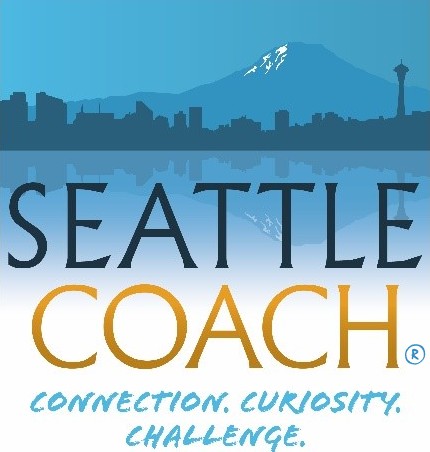 One Coach’s Story
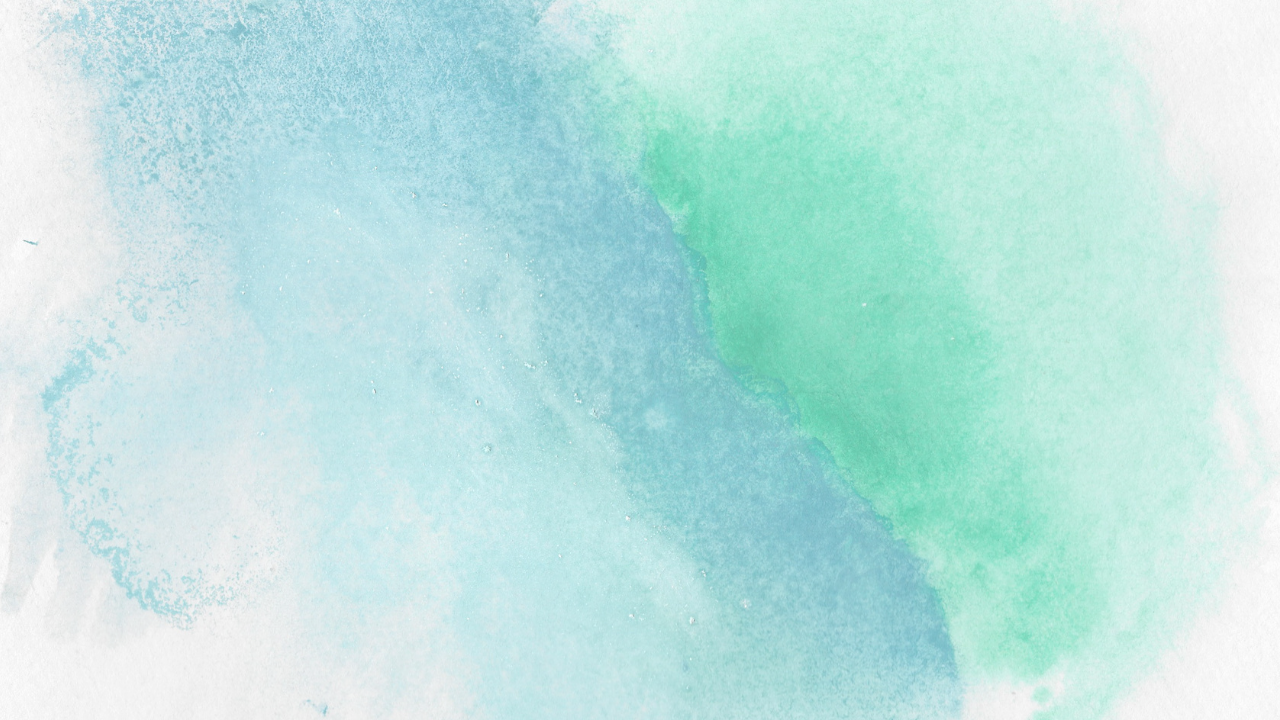 © Patricia Burgin, MA, www.seattlecoach.com
[Speaker Notes: Your TED-ish talk]
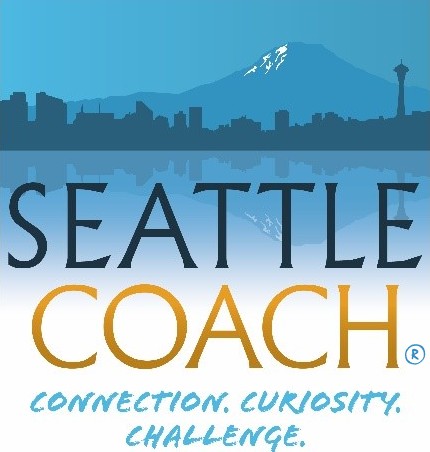 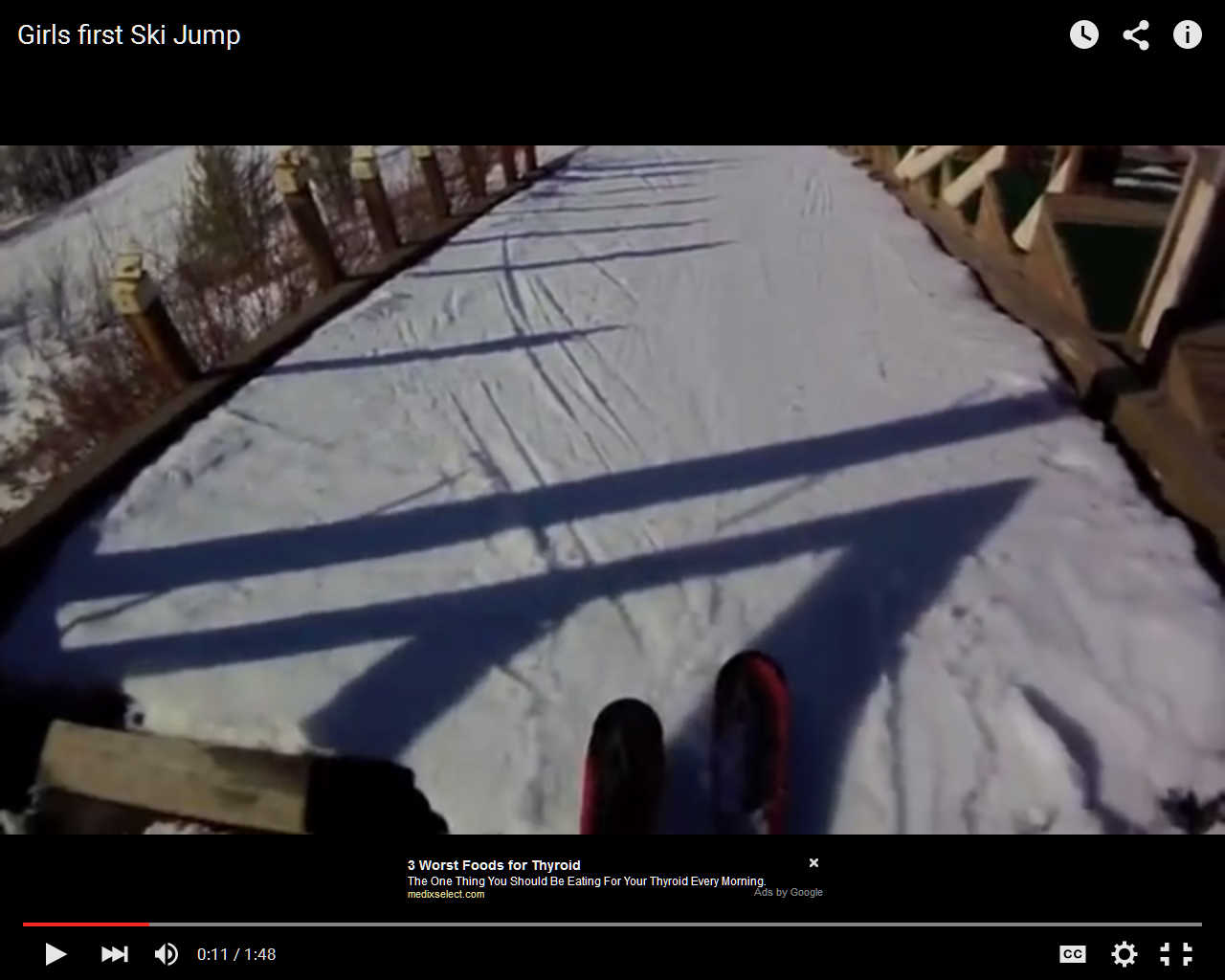 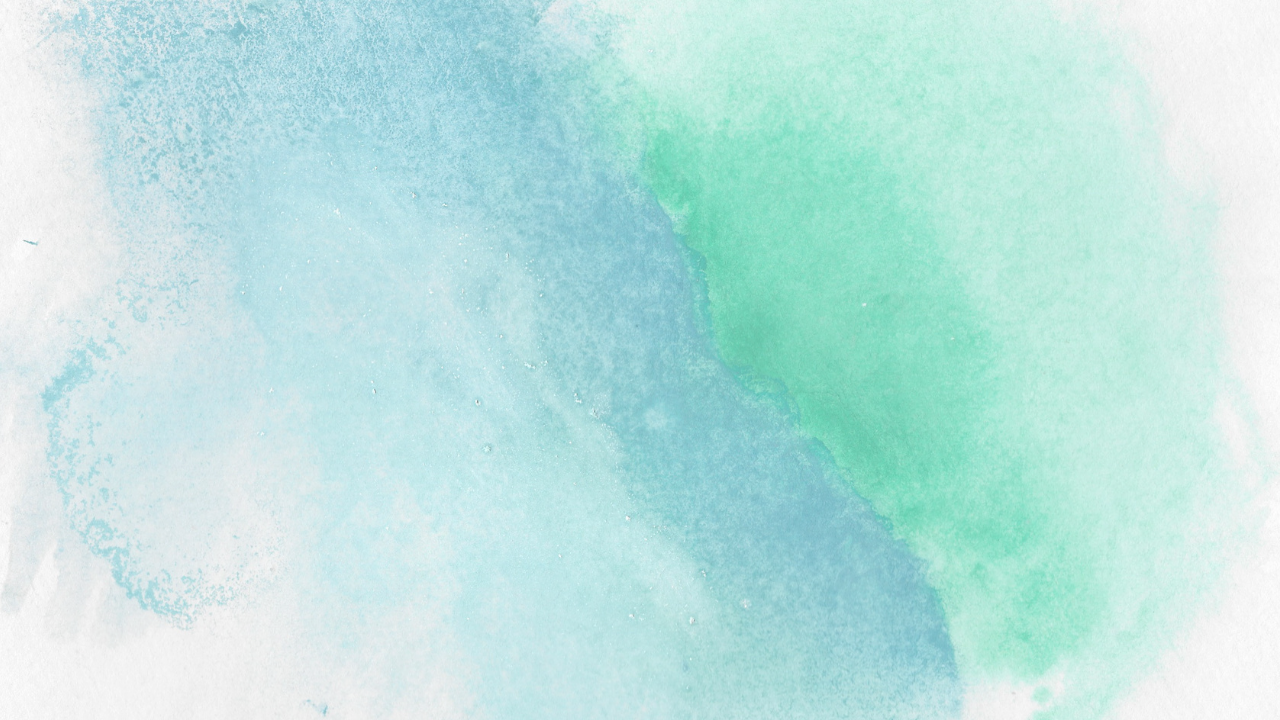 © Patricia Burgin, MA, www.seattlecoach.com
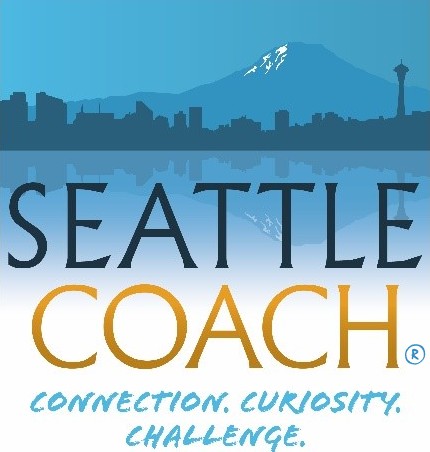 What do you notice in the skier’s process towards “safe enough”?

What do you hear in the energy of the coach in the background?
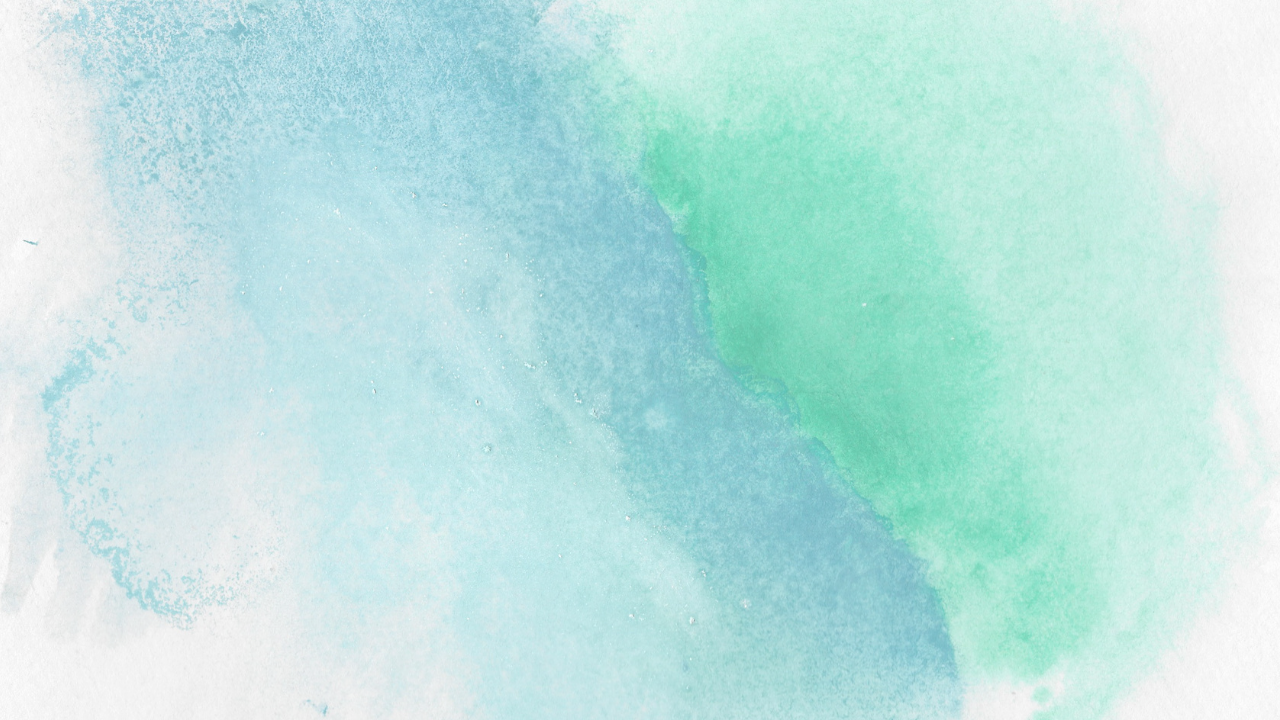 © Patricia Burgin, MA, www.seattlecoach.com
[Speaker Notes: This slides is a build.]
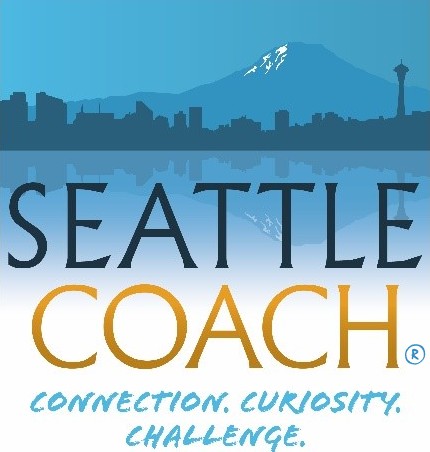 The two big potential coaching errors:
 
To overuse your tendency to challenge
To overuse your tendency to comfort and support
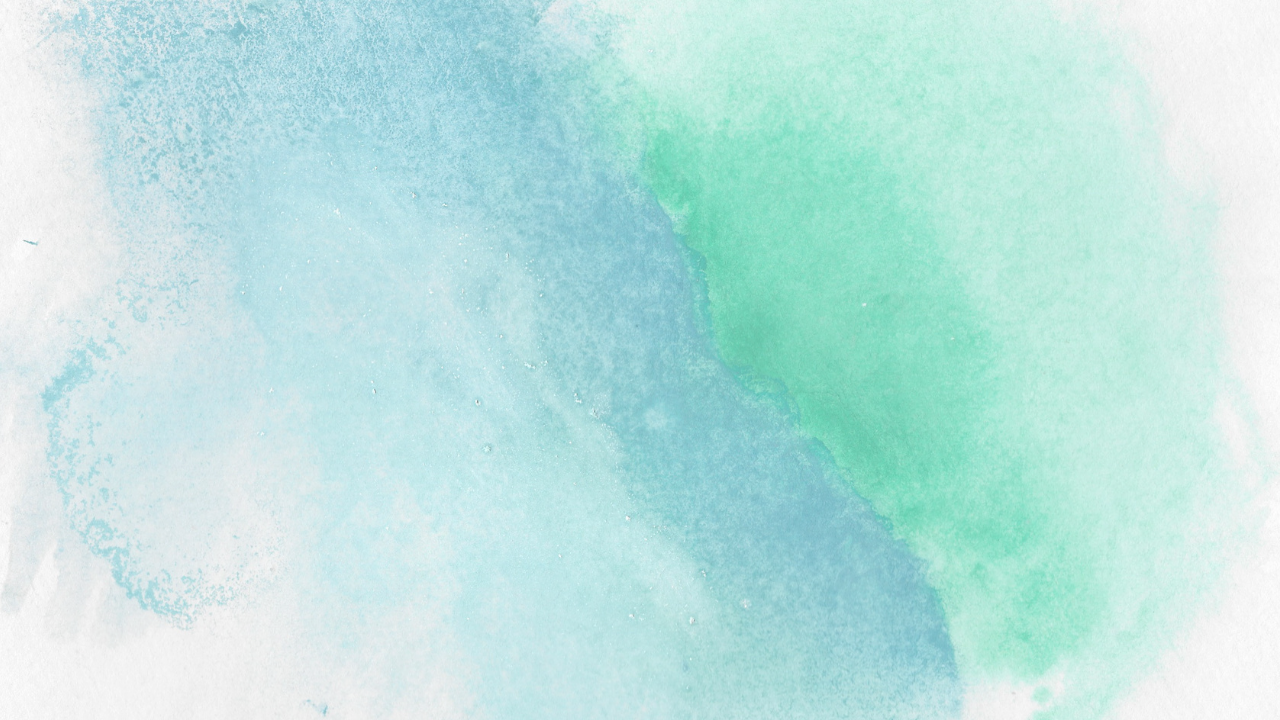 © Patricia Burgin, MA, www.seattlecoach.com
[Speaker Notes: This slides is a build.]
What’s going on here? 
				(You probably just made up a story)
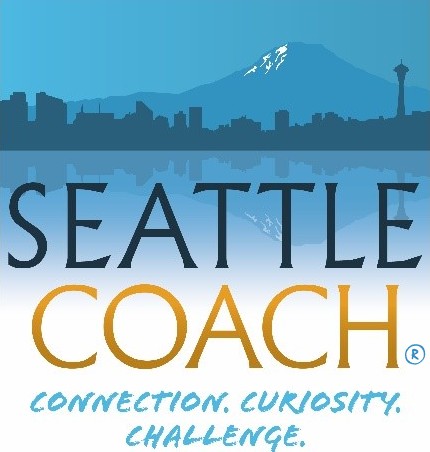 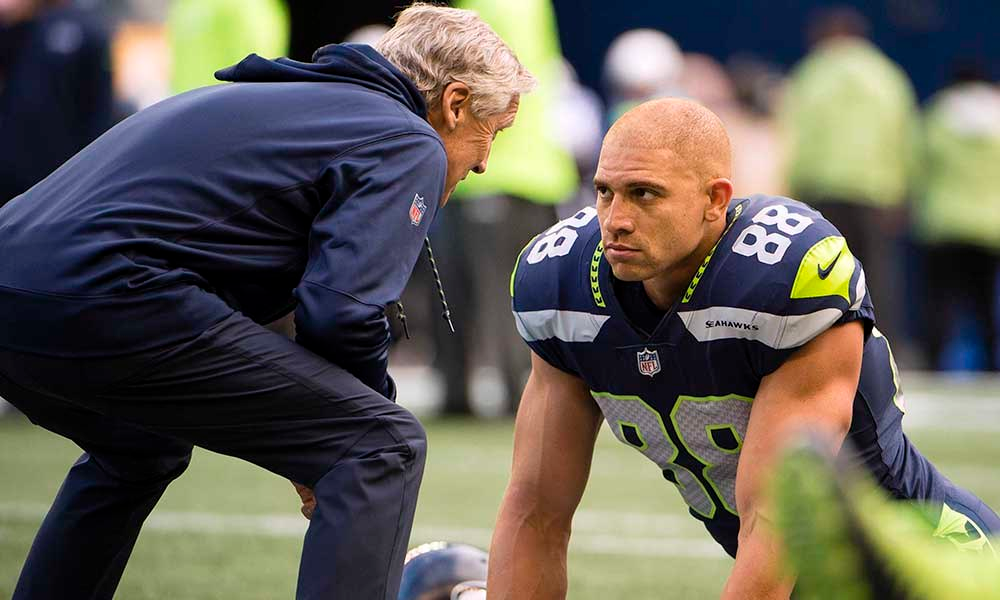 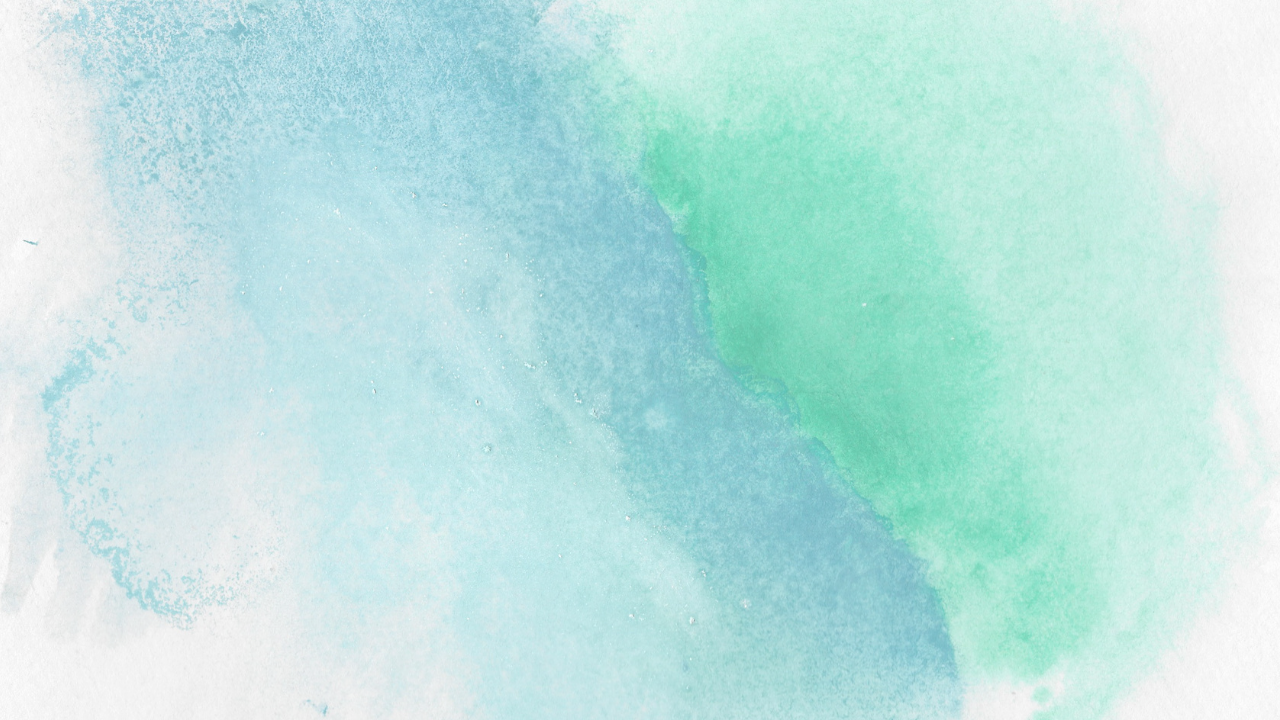 © Patricia Burgin, MA, www.seattlecoach.com
[Speaker Notes: Assuming there is a lot of trust in the bank: Support? Challenge?]
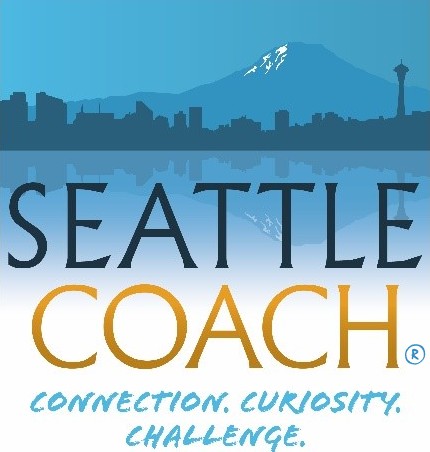 By small groups for a few minutes . . .
In your experience of being coached growing up
				(in sports, musically, by a parent or relative . . . )
What was it about your relationship with your “coach” that worked for you? It might have been in a single, memorable conversation.

How did feedback work in the relationship?
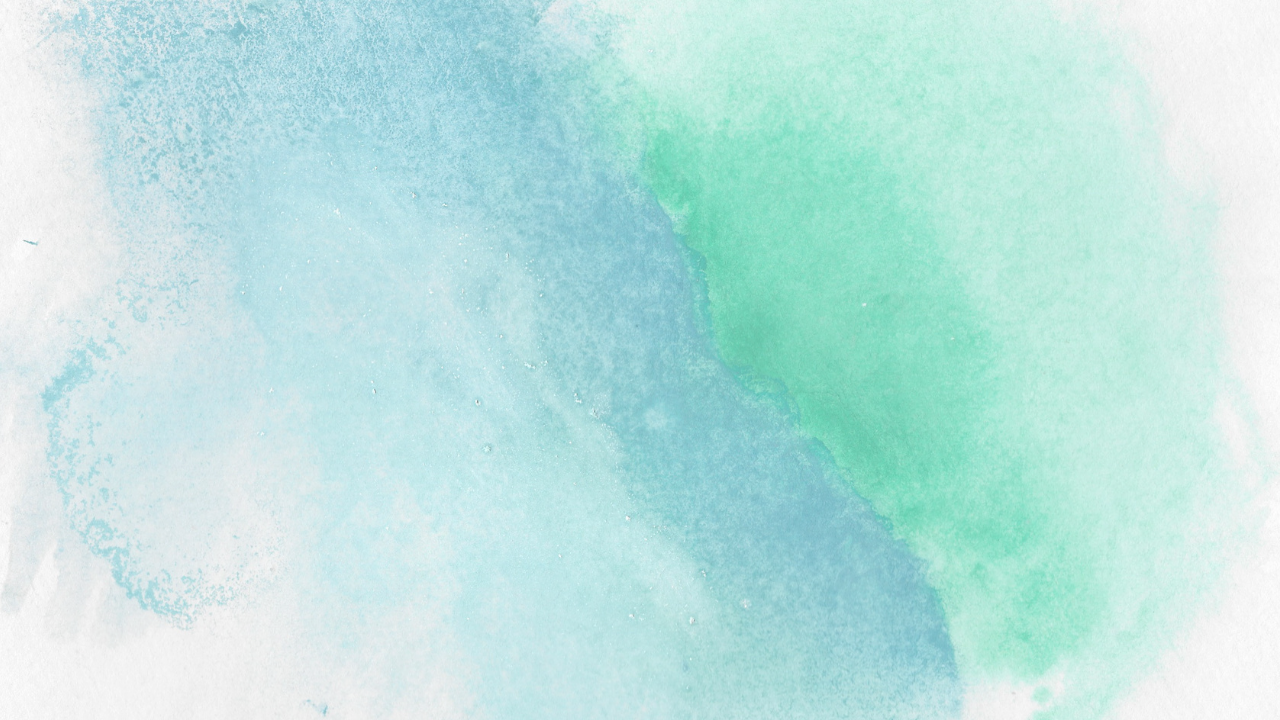 © Patricia Burgin, MA, www.seattlecoach.com
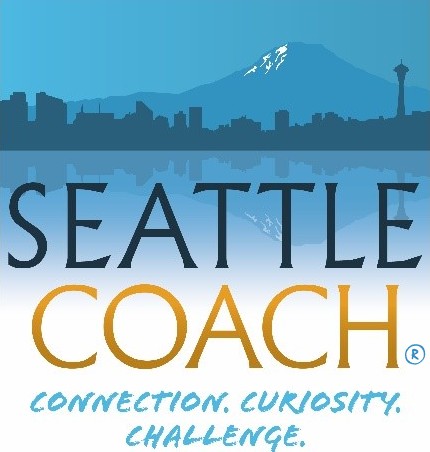 In your experience of being coached 
				(in sports, musically, as a kid, as a professional . . . )
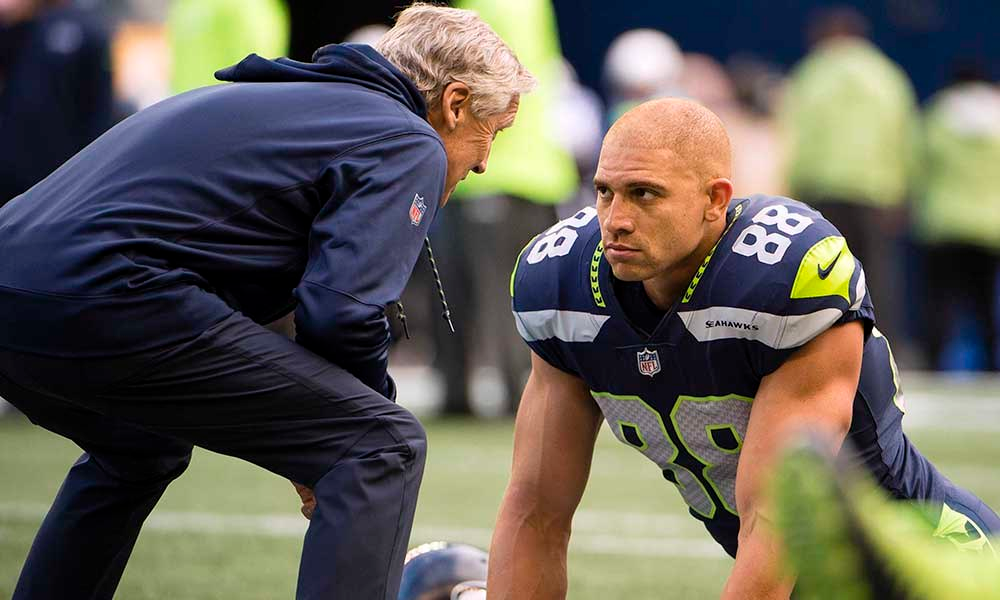 By breakouts/triads:
Each person tell a sixty-second story
Everyone else listens for what seems important
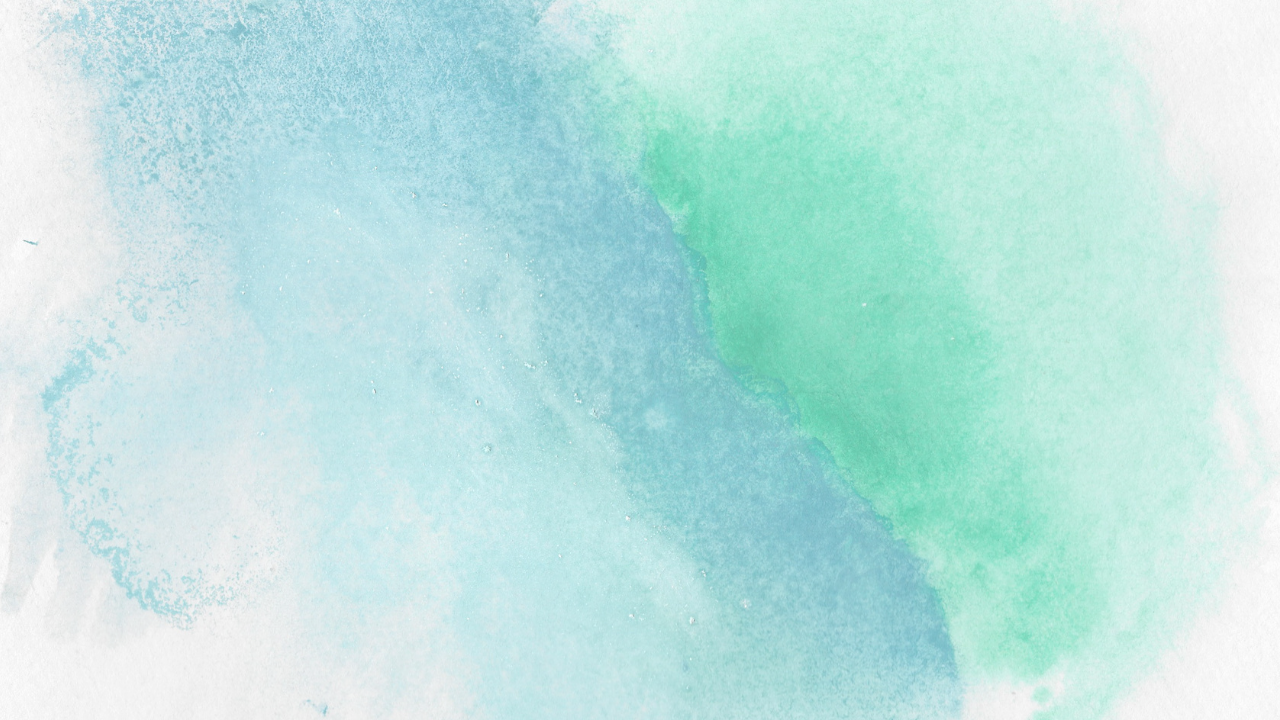 © Patricia Burgin, MA, www.seattlecoach.com
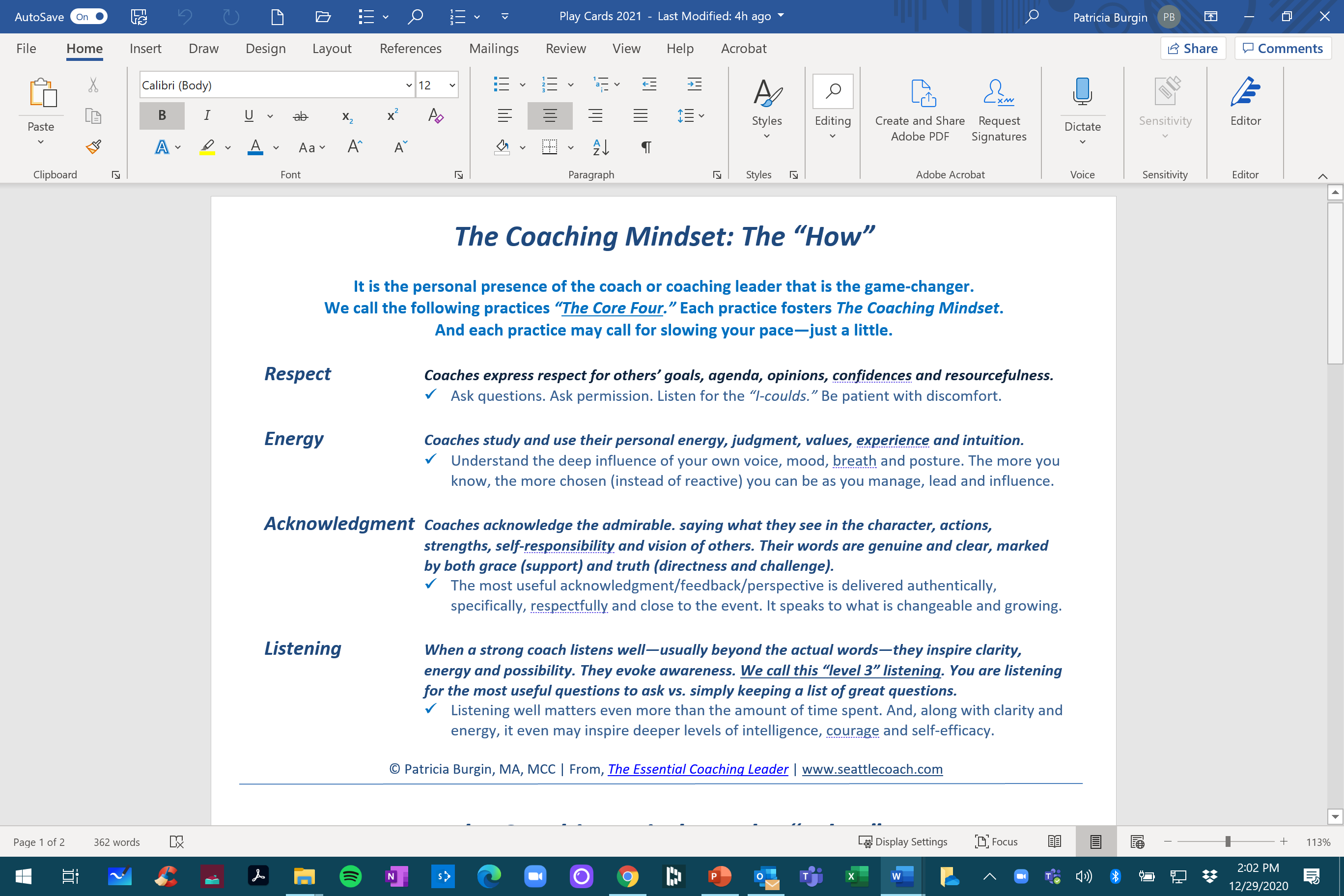 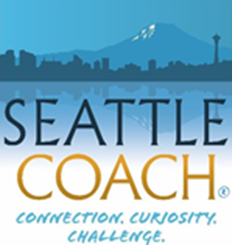 [Speaker Notes: Ask them to pull out their hard copies]
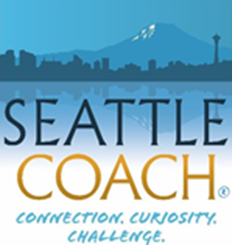 A Five Minute Break
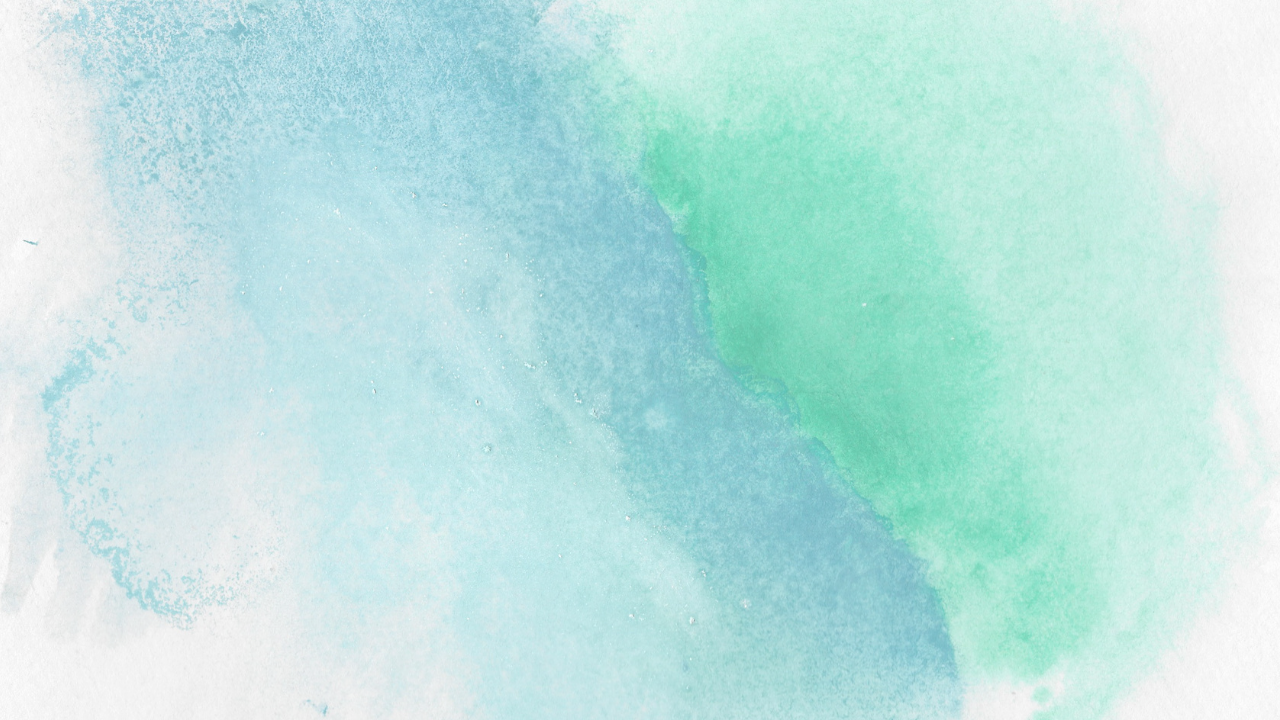 © Patricia Burgin, MA, www.seattlecoach.com
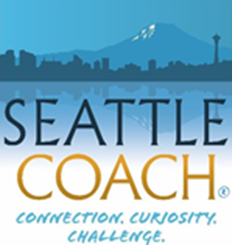 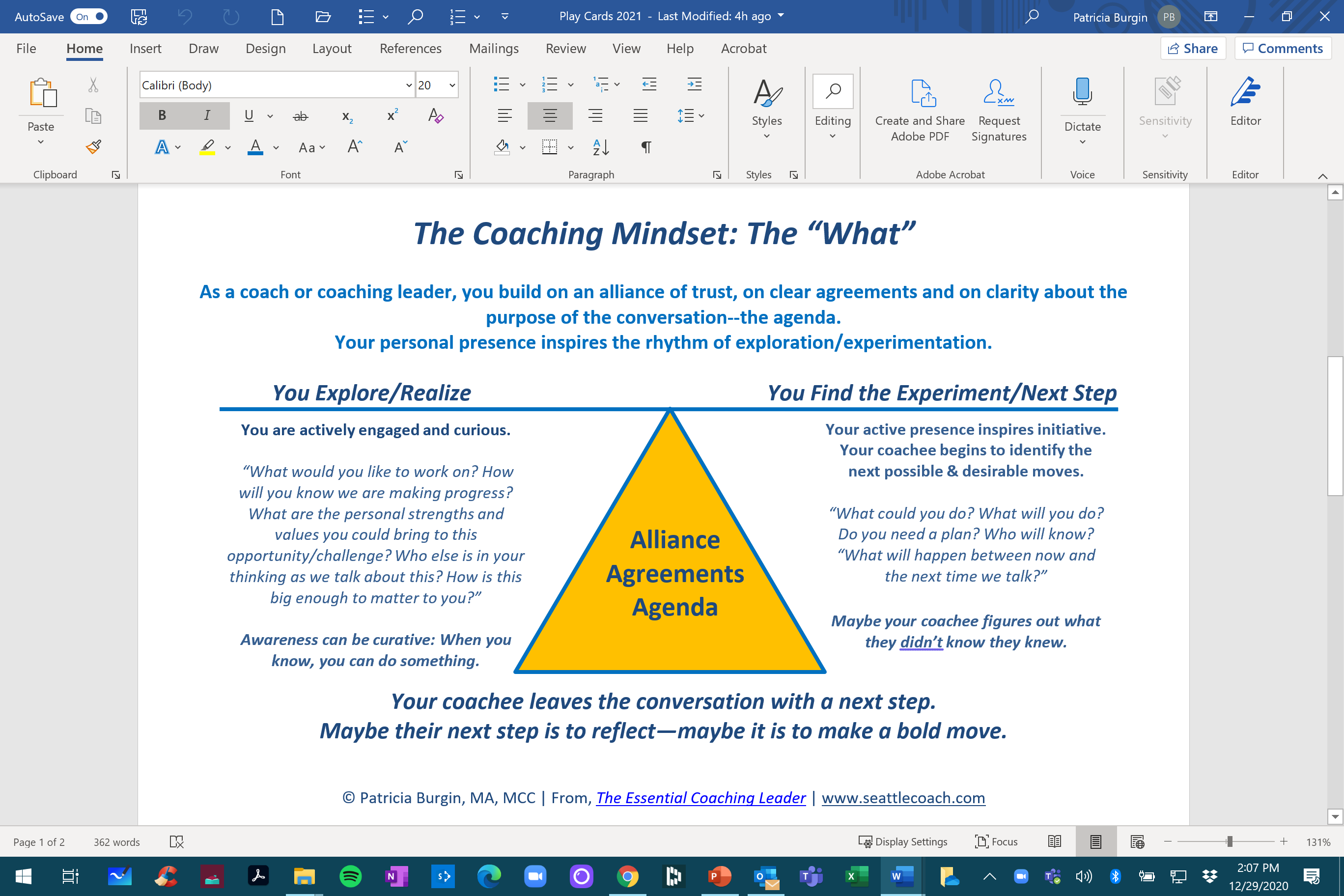 [Speaker Notes: Ask them to pull out their hard copies]
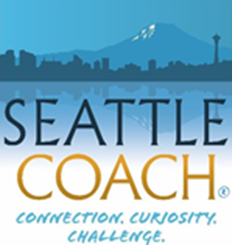 An 8 Minute Demo
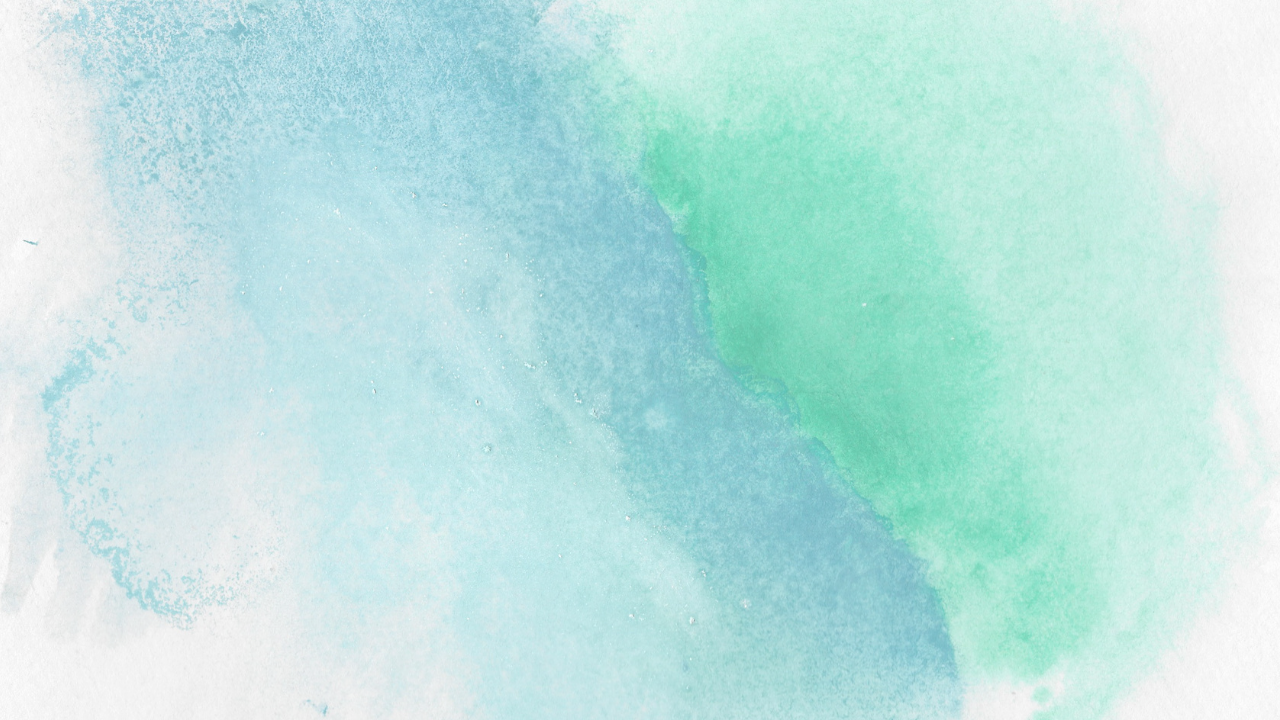 © Patricia Burgin, MA, www.seattlecoach.com
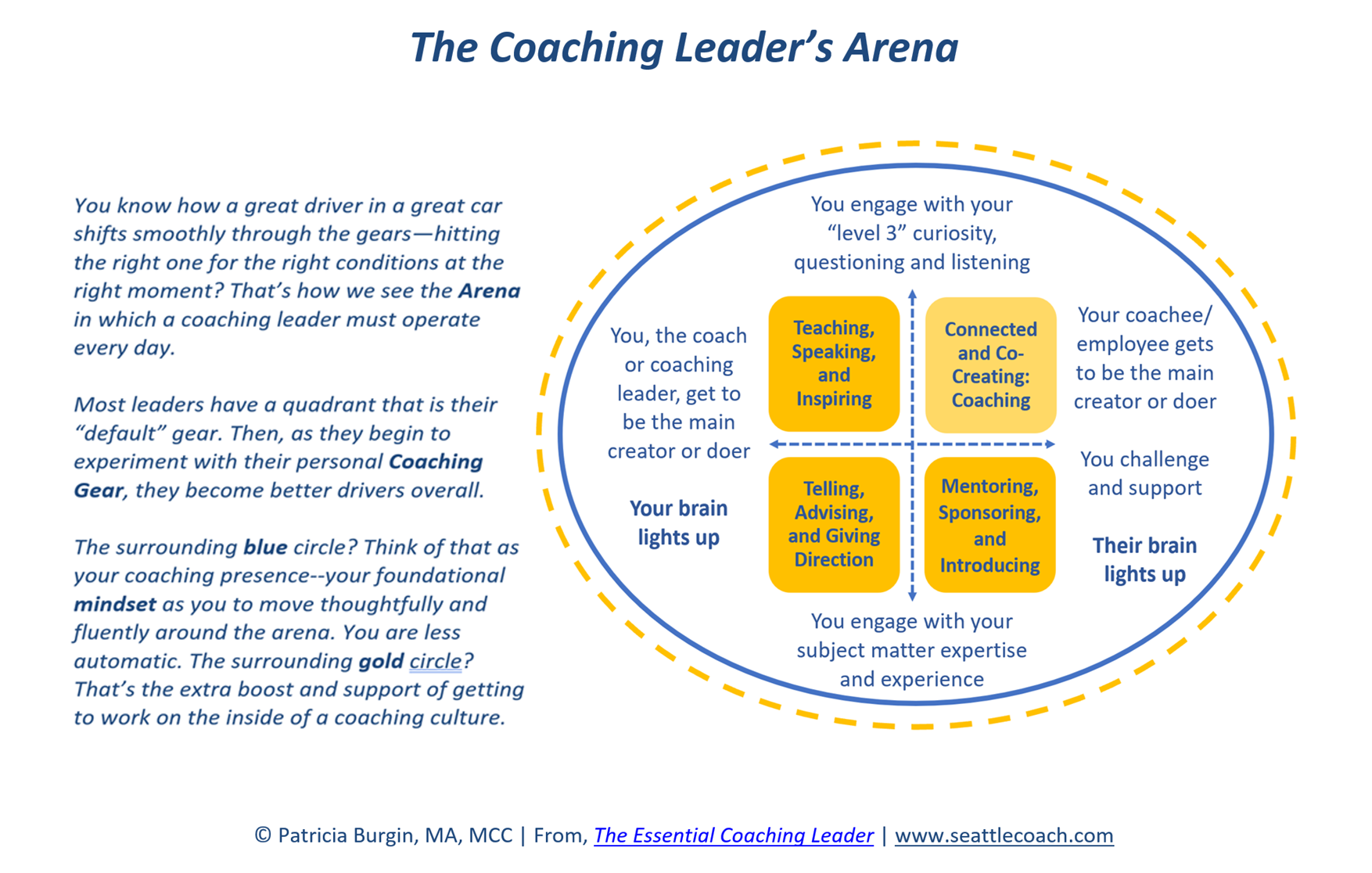 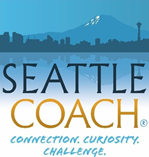 [Speaker Notes: Ask them to pull out their hard copies]
The Gold Line: Your Company’s Coaching Culture
(if you’re lucky)
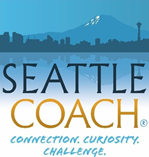 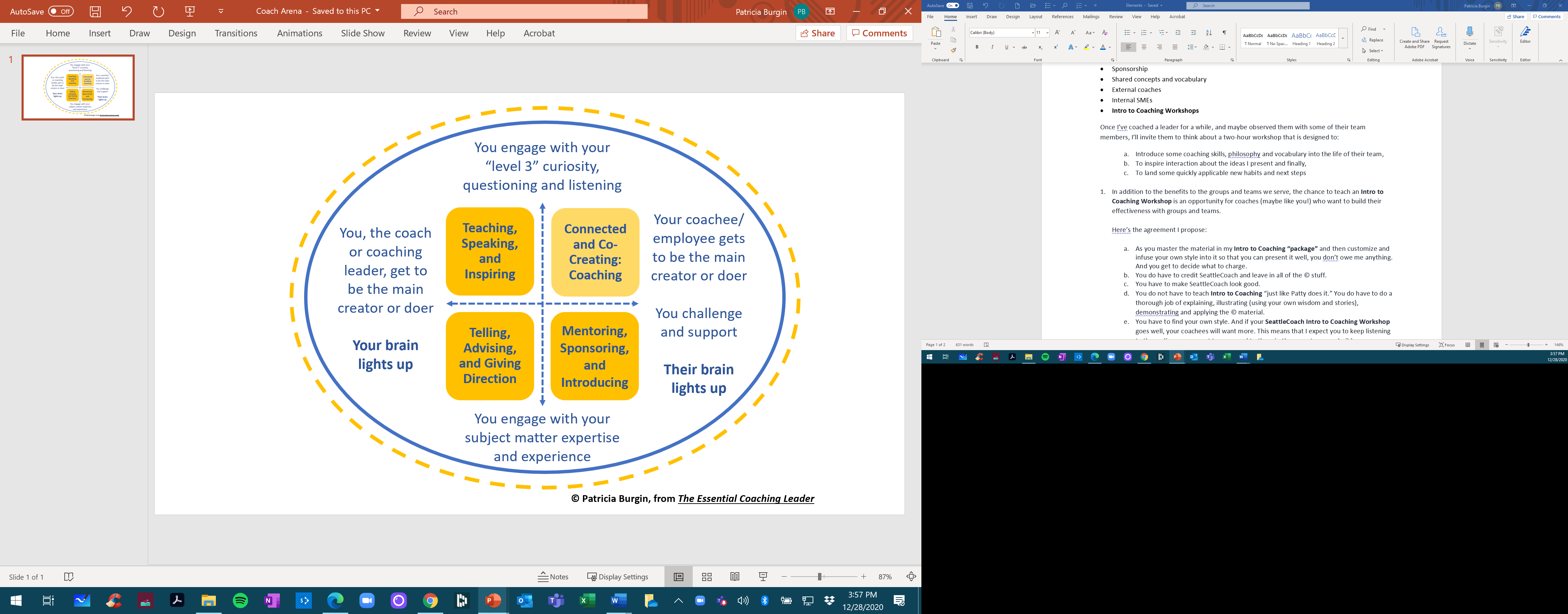 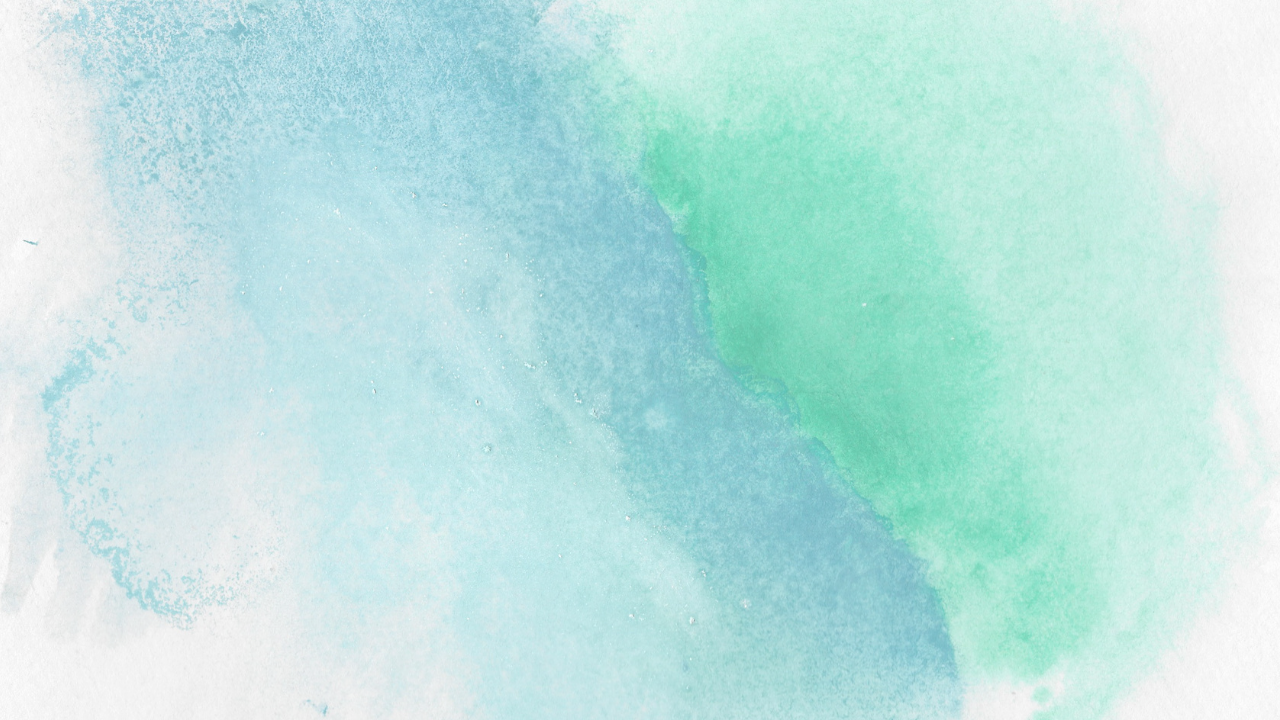 © Patricia Burgin, MA, www.seattlecoach.com
The Blue Line: Your Coaching Presence
(even when you’re giving direction)
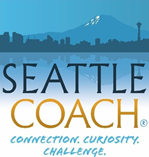 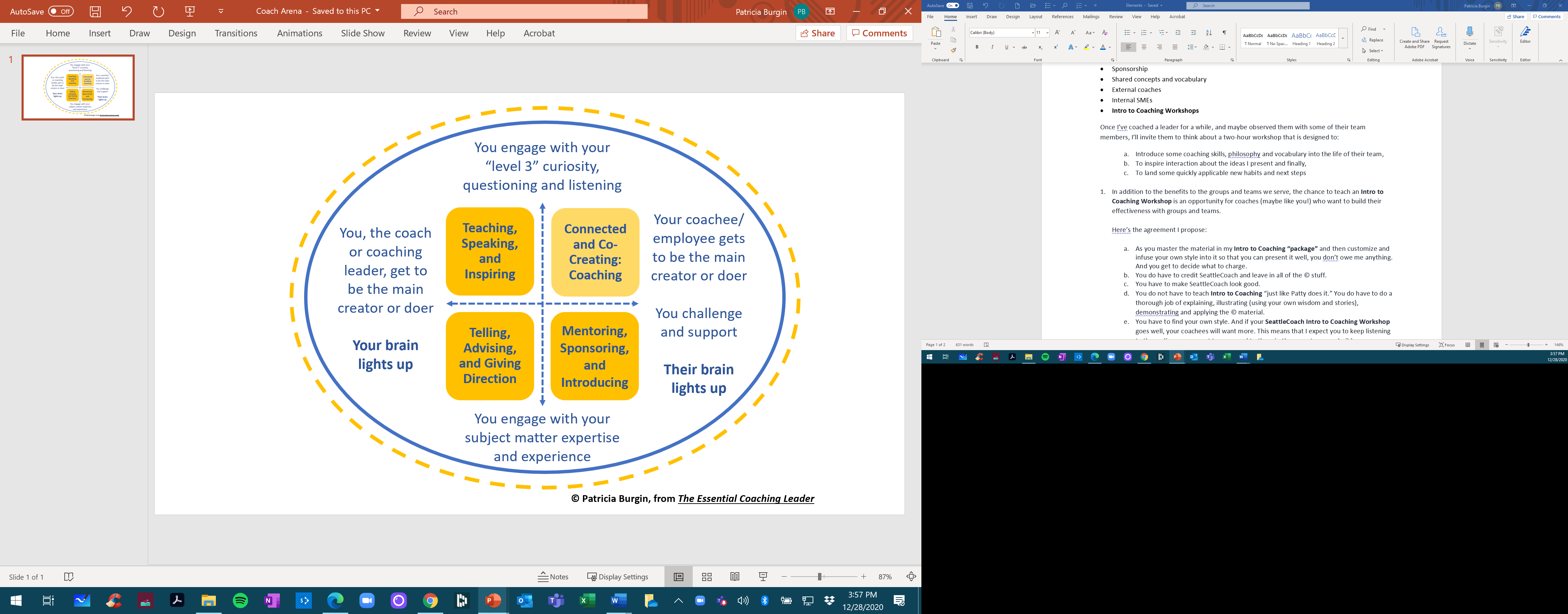 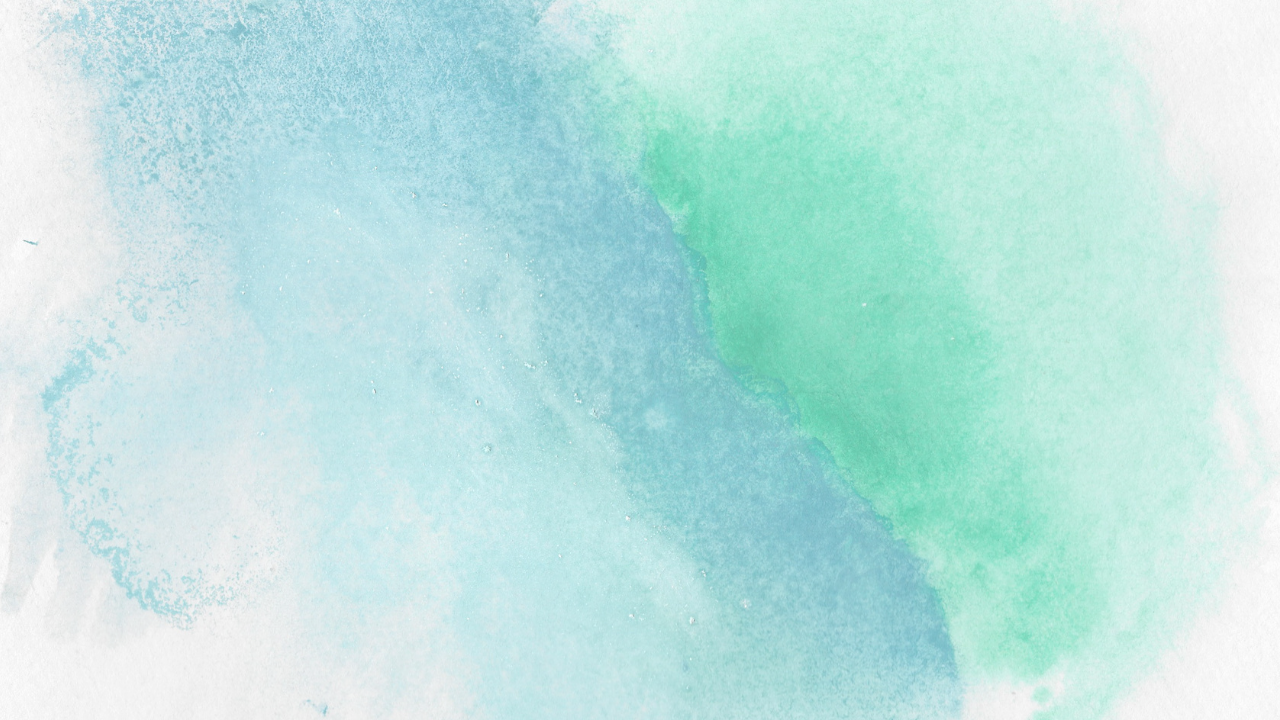 © Patricia Burgin, MA, www.seattlecoach.com
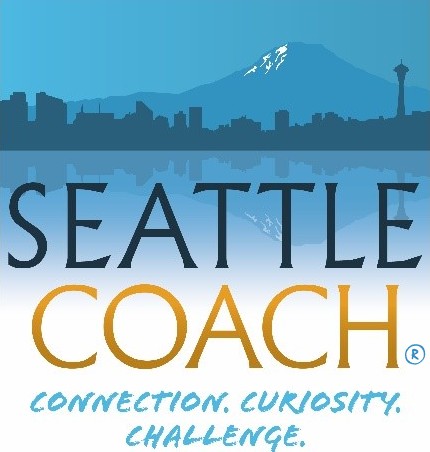 By Breakouts/Triads
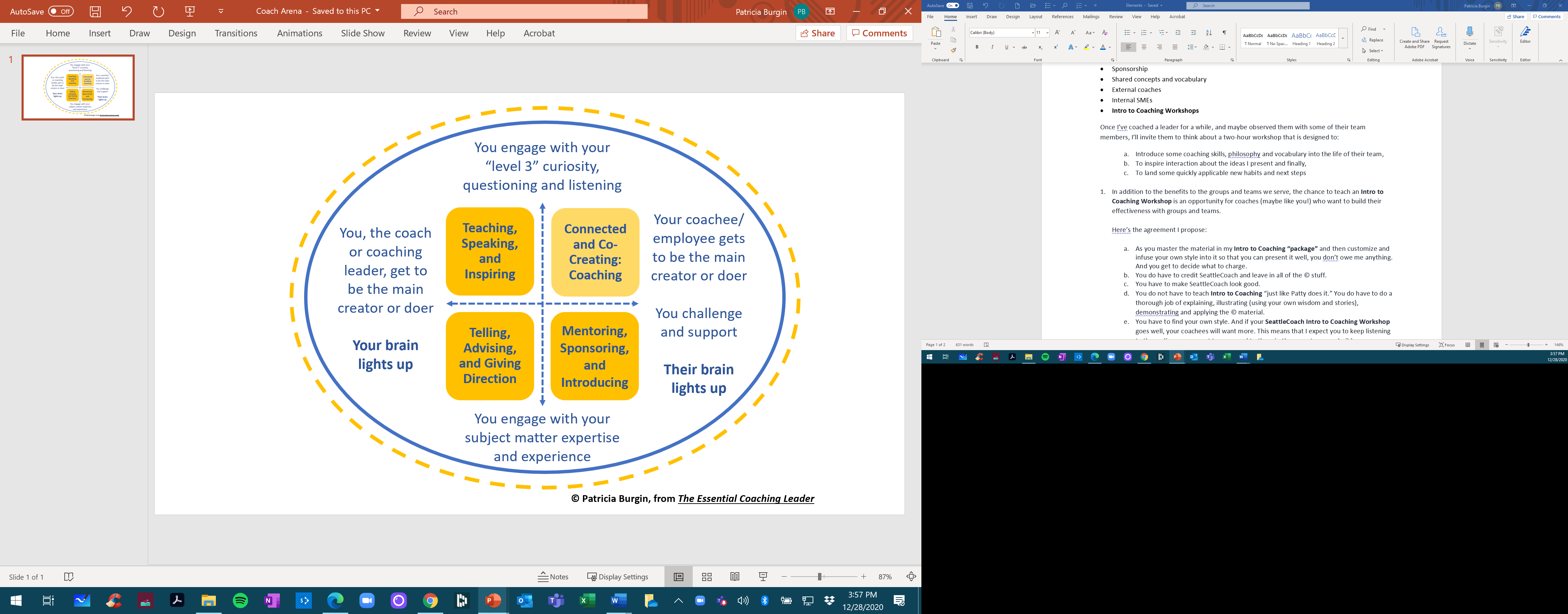 Which quadrant do you think tends to be your “default”leadership quadrant?
What is something you’d like to get better at? (A 10% shift)
Where, when and with whom could you experiment in the coming week?
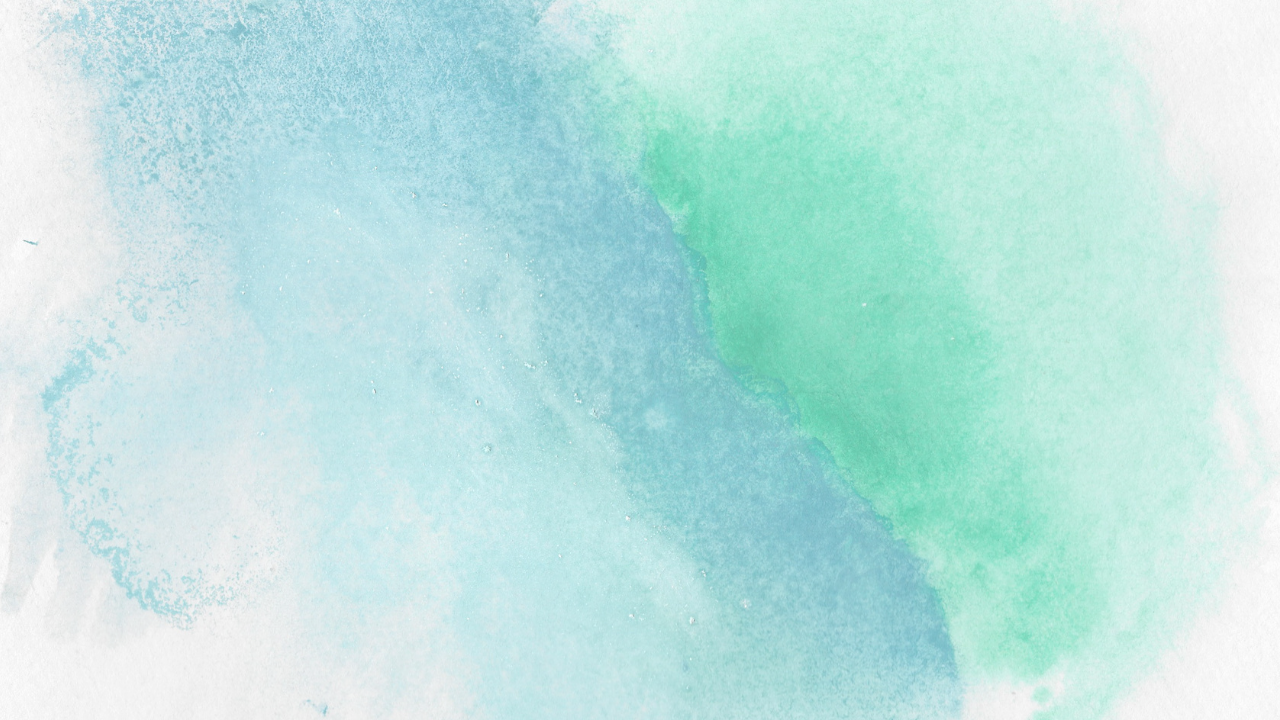 © Patricia Burgin, MA, www.seattlecoach.com
© Patricia Burgin, MA, Master Certified Coach. SeattleCoach LLC.
[Speaker Notes: Make a note.]
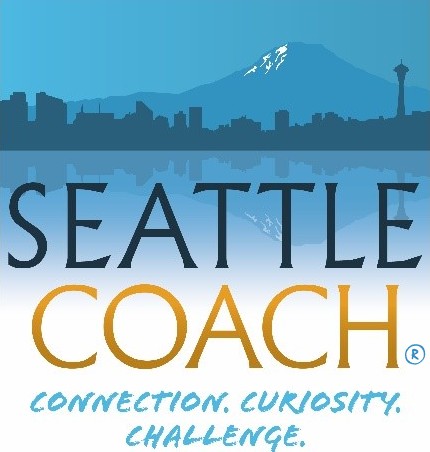 Next Steps?
Q. What have you noted these past two hours as potential experiments as a coaching leader?
Take one minute of silence to review your personal nominees—and to select one.
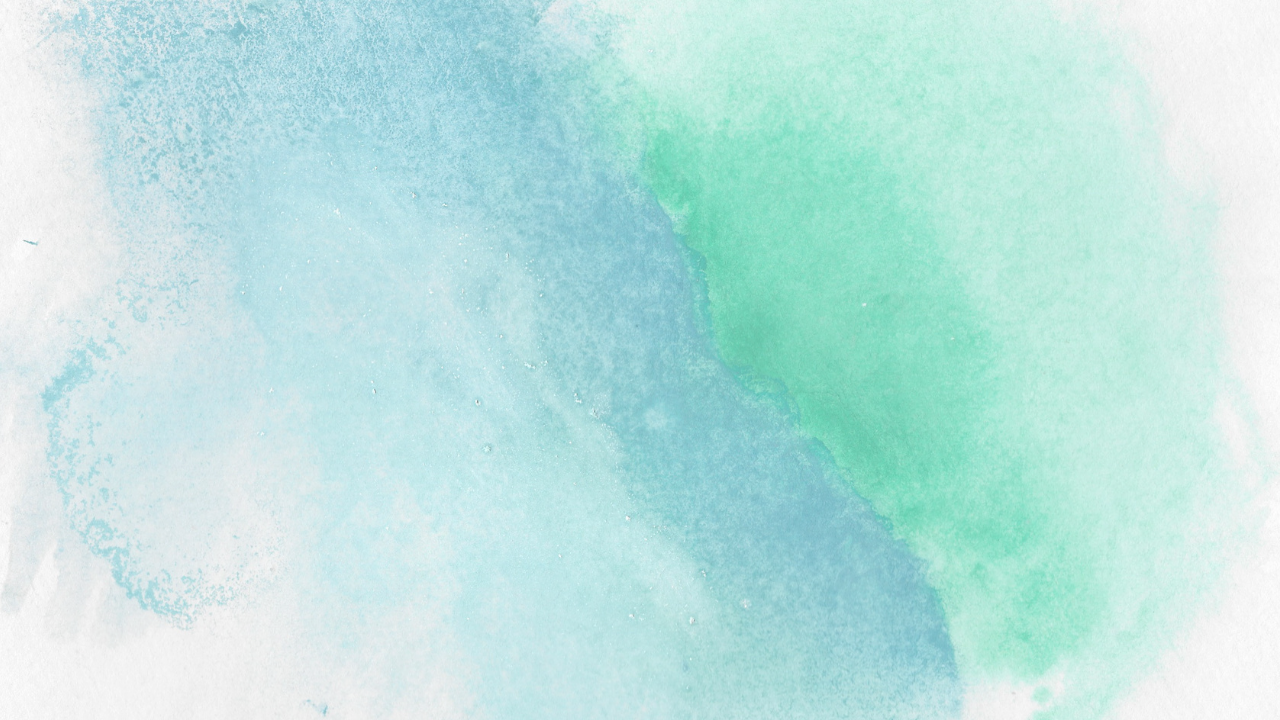 © Patricia Burgin, MA, www.seattlecoach.com
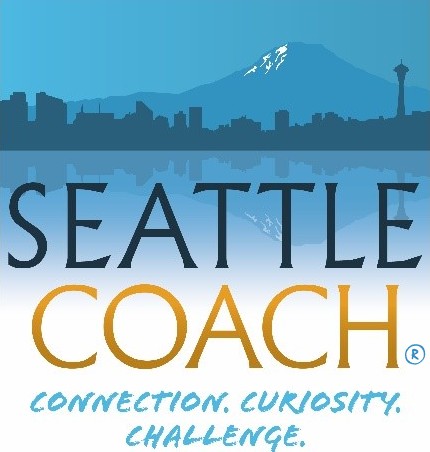 Index fingers up

(Who will know about your experiment?)
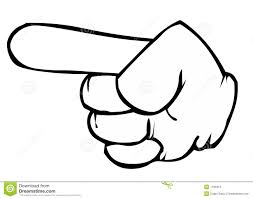 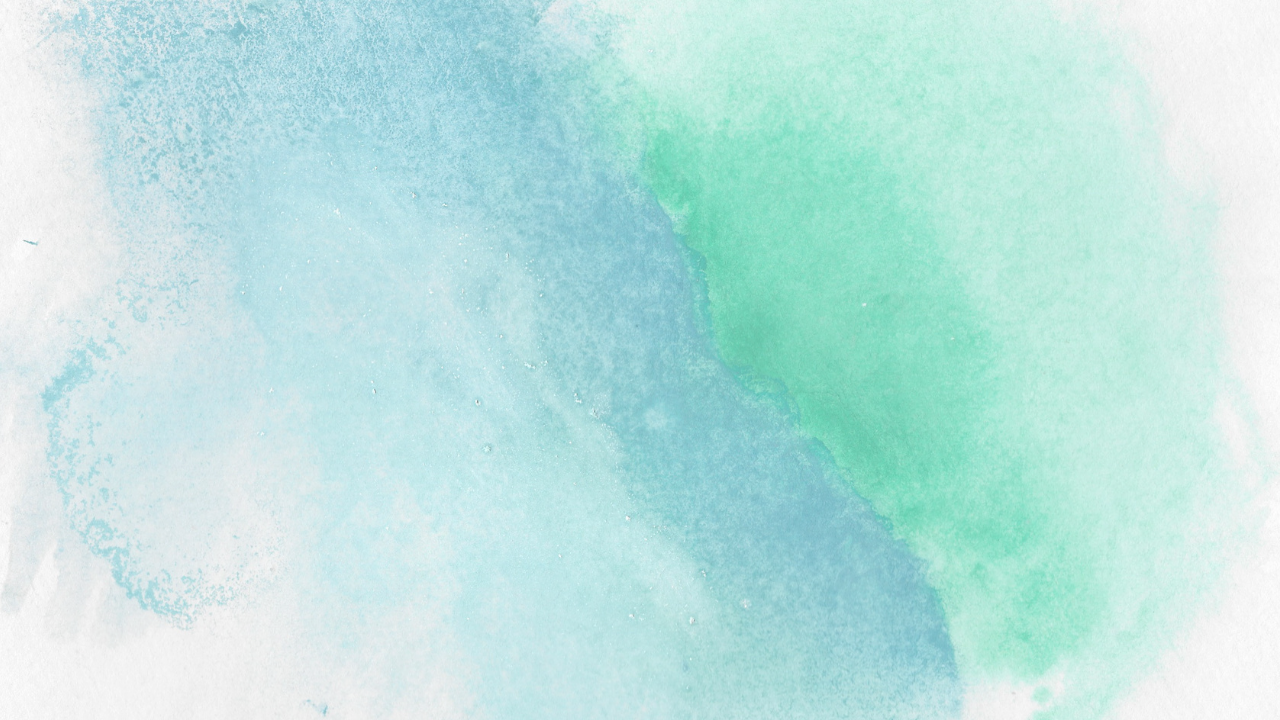 © Patricia Burgin, MA, www.seattlecoach.com
[Speaker Notes: When we’re in-person, I ask participants to point to someone in the room. Virtually, I ask them to find their name under “participants” and then to “rename” themselves with the name of the person they will check in with in the coming week.]
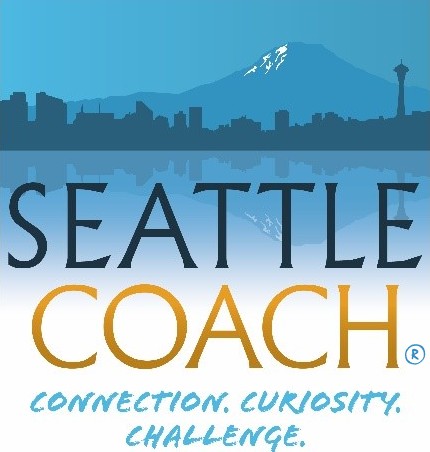 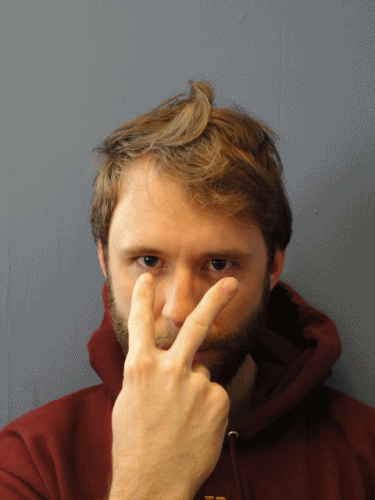 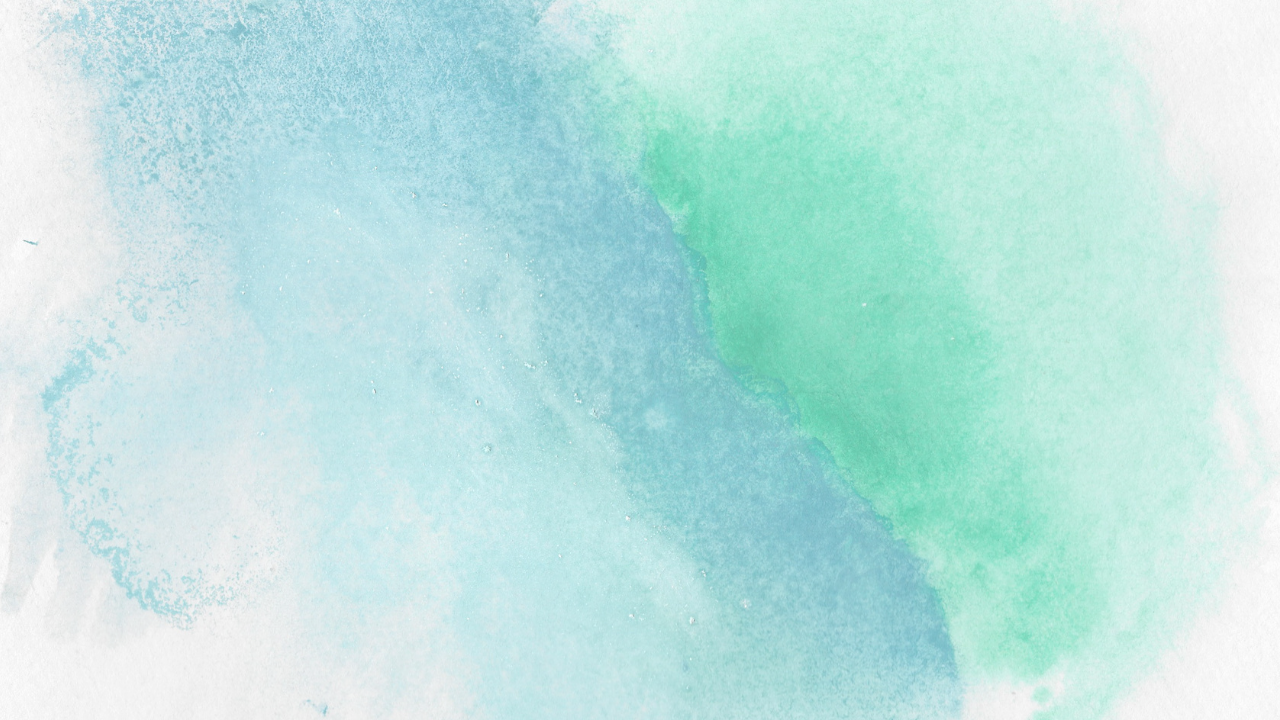 © Patricia Burgin, MA, www.seattlecoach.com
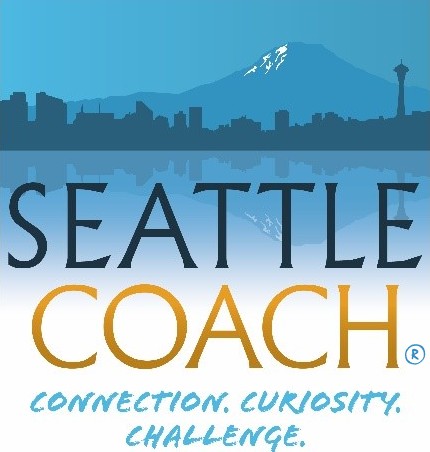 Next Steps:

Check in with that person you pointed to  in the coming week.

Read this “brief book about a big deal”		www.pattyonamazon.com 

More info to come about coach training opportunities
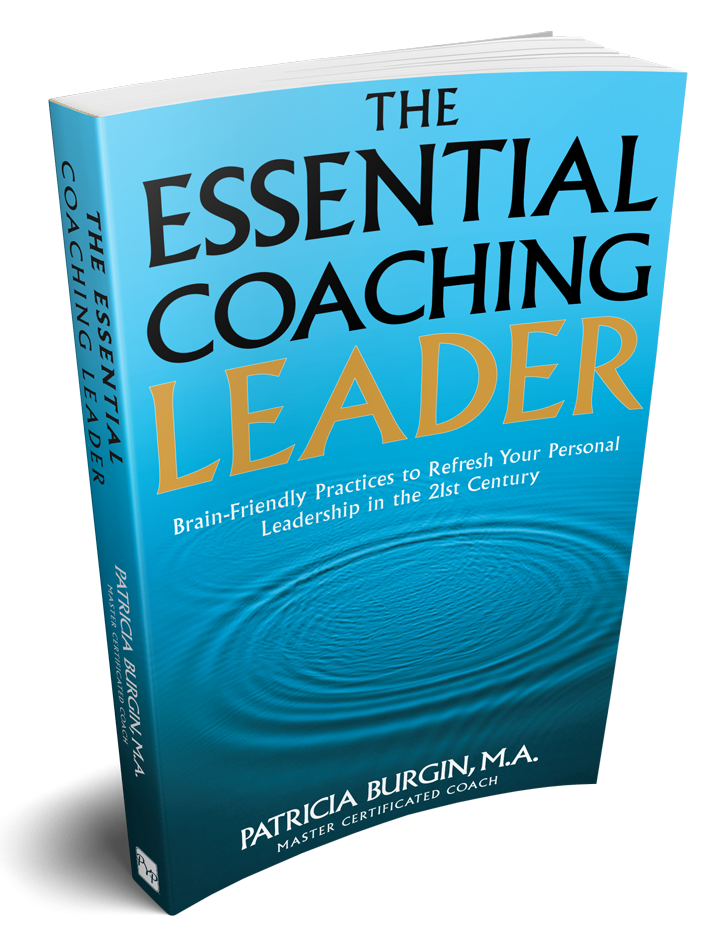 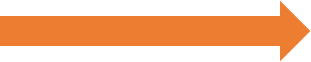 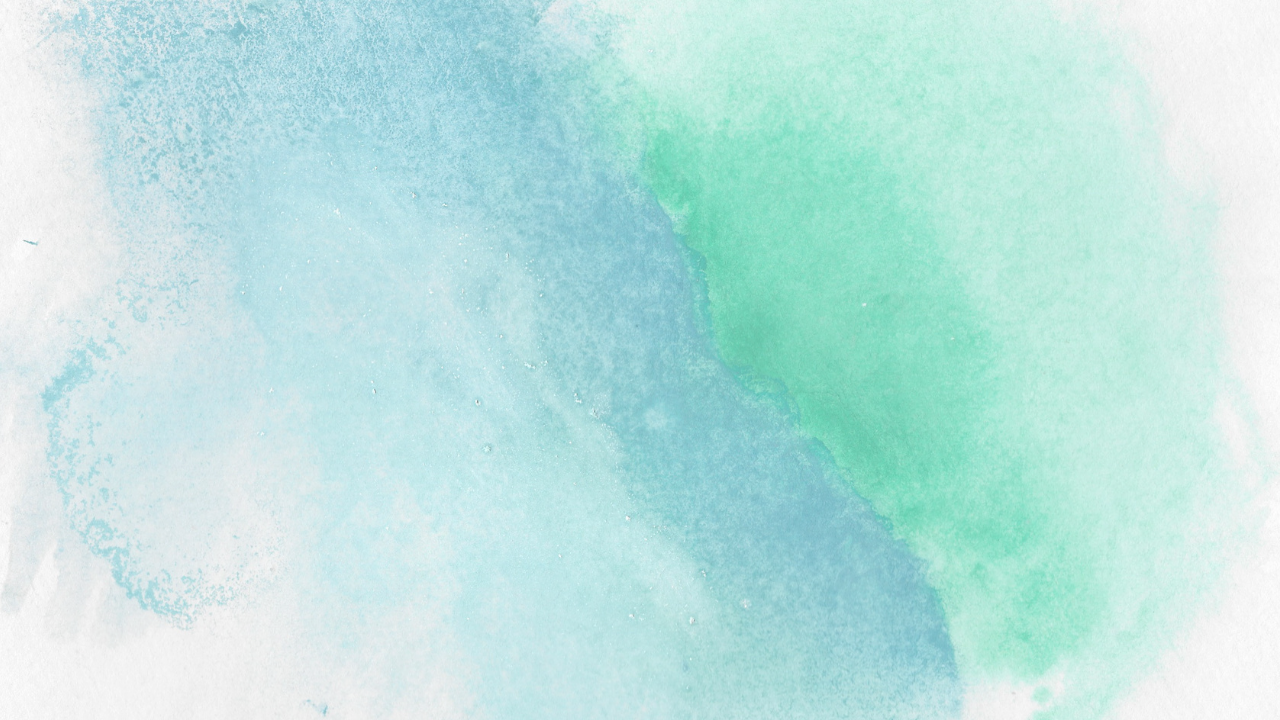 © Patricia Burgin, MA, www.seattlecoach.com
[Speaker Notes: Under #3, tell them about the training we do inside of organizations, CFL https://www.seattlecoach.com/coaching-for-leaders.html, and the even more in-depth training we do with individual coaching leaders https://www.seattlecoach.com/coach-training.html. Let them know that in your follow-up email, you’ll send info about both.]
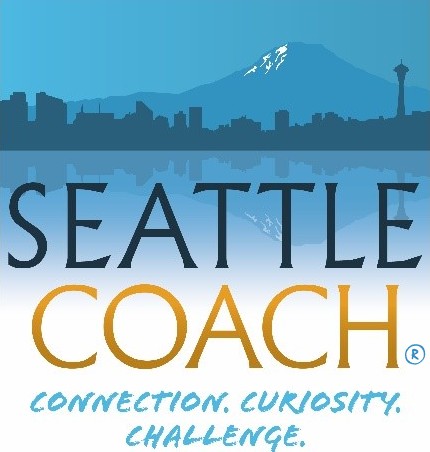 The SeattleCoach Toast
“To journey without being changed is to be a nomad.
To change without journeying is to be a chameleon.
To journey and be transformed by the journey is to be a pilgrim.”

							-Mark Nepo
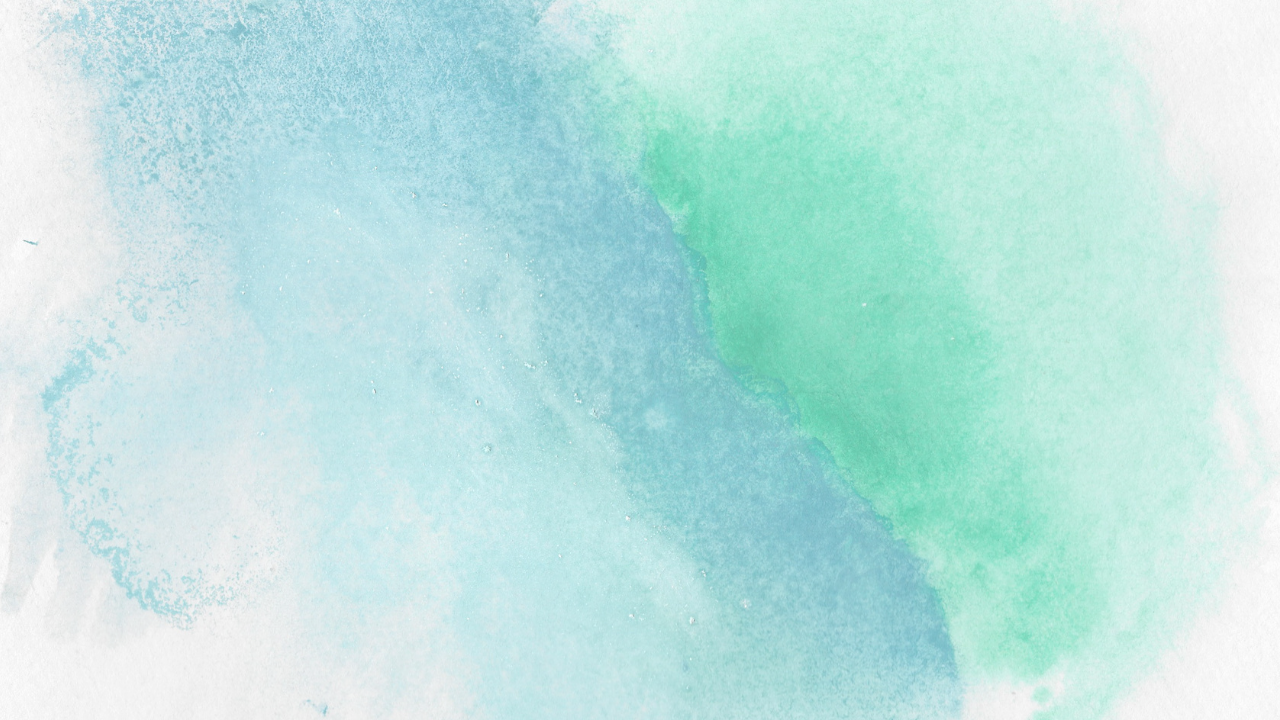 © Patricia Burgin, MA, www.seattlecoach.com
[Speaker Notes: This slides is a build.]